TEVBE İLE RAMAZANDA GÜNAHLARDAN ARINMAK
www.dinihaberler.com
eminyavuzyigit@hotmail.com
UZMAN İMAM HATİP 
BAŞAKŞEHİR MÜFTÜLÜĞÜ
DOLAPDERE SAN. SİT. CAMİİ
BAŞAKŞEHİR/İSTANBUL
BİSMİLLAHİRRAHMANİRRAHİM
وَتُوبُوا اِلَى اللّٰهِ جَمٖيعًا اَيُّهَ الْمُؤْمِنُونَ لَعَلَّكُمْ تُفْلِحُونَ
“…Ey mü’minler, hep birlikte tövbe ediniz ki kurtuluşa eresiniz!” (Nur suresi 31) 

 اِنَّ اللّٰهَ يُحِبُّ التَّوَّابٖينَ وَيُحِبُّ الْمُتَطَهِّرٖينَ
“Şüphesiz Allah çok tövbe edenleri sever, çok temizlenenleri sever.” (Bakara suresi 222)
TEVBE NEDİR?
Sözlükte "pişmanlık, dönme, nedâmet" anlamına gelen tevbe, İslâmî bir kavram olarak, kulun işlediği kötülük ve günahlara pişman olup, onları terkederek Allah'a yönelmesi, emirlerine uymak ve yasaklarından kaçınmak suretiyle Allah'a sığınarak bağışlanmasını dilemesi demektir. 
Tevbe, kula nispet edilince, arızî olan günah halini bırakıp aslî olan salâh haline dönmek; 
Allah'a nispet edilince de tâli olan gazab bakışından, aslî olan rahmet bakışına dönmek anlamına gelir.
TEVBENİN HÜKMÜ
Günahlardan dolayı tevbe etmek farzdır. Kur'ân'da tevbe ve türevleri seksen altı defa geçmektedir. Tevbe, Hz. Âdem'le başlar ve kulluğun bir göstergesidir
TEVBENİN ÖNEMİ
وَلَنَجْزِيَنَّهُمْ اَحْسَنَ الَّذٖى كَانُوا يَعْمَلُونَ
“İman edip salih amel işleyenlerin kötülüklerini elbette örteceğiz. Onları işlediklerinin daha güzeliyle mükâfatlandıracağız.”  (Ankebut suresi  7)

اَلتَّوْبَةُ تَجُبُّ مَا قَبْلَهُ 
“Tövbe, kendinden evvelki günahları silip/kesip atar.”
Allah, Peygamberlerine tövbe etmeyi emr etmiştir.
 
فَاصْبِرْ اِنَّ وَعْدَ اللّٰهِ حَقٌّ وَاسْتَغْفِرْ لِذَنْبِكَ وَسَبِّحْ بِحَمْدِ رَبِّكَ بِالْعَشِىِّ وَالْاِبْكَارِ
«Resûlüm!) Şimdi sen sabret. Çünkü Allah'ın vâdi gerçektir. Günahının bağışlanmasını iste. Akşam sabah Rabbini hamd ile tesbîh et”. (Mümin suresi 55)
 
‏يَا أَيُّهَا النَّاسُ تُوبُوا إِلَى اللَّهِ فَإِنِّي أَتُوبُ فِي الْيَوْمِ إِلَيْهِ مِائَةَ مَرَّةٍ 
"Ey insanlar Allah'a tevbe (ve O'na istiğfar) edin. Ben günde yüz defa tevbe ediyorum." (Müslim, Zikir, 12/7034)
كُلُّ بَنِى آدَمَ خَطَّاءٌ وَخَيْرُ الخَطَّائِينَ التَّوَّابُونَ
Hz.Enes (r.a) anlatıyor: Resûlullah (a.s) buyurdular ki: "Bütün insanlar hatalıdır; hatalı insanların Allah katında en makbul olanları tövbe edenleridir". (Tirmizî, Kıyâmet 50, (2501); İbnu Mâce, Zühd 30, (4251)

التَّائِبُ مِنَ الذَّ نْبِ كَمَنْ لا ذَنْبَ لَهُ 
     Günahlarından tevbe eden (derece bakımından değil de, günahtan kurtuluş bakımından) günahı olmayan kimse gibidir. Günaha devam ettiği halde mağfiret dileyen de sanki Rabbi ile alay eden kimse gibidir.” ( İbn-i  Mace, Zühd, 30)
RAMAZAN-I ŞERİF; ONBİR AYIN SULTANINDA YAPILAN TEVBE VE İSTİĞFARLAR DEĞERİ DİĞER AYLARDAN DAHA FAZİLETLİDİR…!!!
Efendimiz SAV bir hadisinde şöyle buyurur; 
“Şayet ümmetim Ramazan ayının onlar için ne büyük bir ilahî rahment ve bereket olduğunu anlayabilseler, Ramazan ayının tüm seneyi doldurması için Rablerine yalvarırlar. Çünkü bu ayda bütün a’mâl-i salihâ misliyle mükâfatlandırılır. İbadetler kabul edilir, istenen verilir, geçmiş günahlar affolunur. Ramazan’da cennet, ümmetime aşık olur.” “Ramazan’ın ilk günü, İblis ve şeytanlar demir zincirlerle bağlanır. Cehennemin kapıları kapanır. Ramazan’ın her gecesi Allah kullarına; İsteyen yok mu, vereyim. Tevbe eden yok mu, tevbesini kabul dedeyim. Af dileyen yok mu, affedeyim, der.”
TEVBE NE ZAMAN EDİLİR

اِنَّمَا التَّوْبَةُ عَلَى اللّٰهِ لِلَّذٖينَ يَعْمَلُونَ السُّوءَ بِجَهَالَةٍ ثُمَّ يَتُوبُونَ مِنْ قَرٖيبٍ فَاُولٰئِكَ يَتُوبُ اللّٰهُ عَلَيْهِمْ وَكَانَ اللّٰهُ عَلٖيمًا حَكٖيمًا
وَلَيْسَتِ التَّوْبَةُ لِلَّذٖينَ يَعْمَلُونَ السَّيِّپَاتِ حَتّٰى اِذَا حَضَرَ اَحَدَهُمُ الْمَوْتُ قَالَ اِنّٖى تُبْتُ الْپٰنَ وَلَا الَّذٖينَ يَمُوتُونَ وَهُمْ كُفَّارٌ اُولٰـئِكَ اَعْتَدْنَا لَهُمْ عَذَابًا اَلٖيمًا
	
“Allah katında (makbul) tövbe, ancak bilmeyerek günah işleyip sonra çok geçmeden tövbe edenlerin tövbesidir. İşte Allah, bunların tövbelerini kabul buyurur. Allah, hakkıyla bilendir, hüküm ve hikmet sahibidir.  Yoksa (makbul) tövbe, kötülükleri (günahları) yapıp yapıp da kendisine ölüm gelip çatınca, “İşte ben şimdi tövbe ettim” diyen kimseler ile kâfir olarak ölenlerinki değildir. Bunlar için ahirette elem dolu bir azap hazırlamışızdır.” (Nisa suresi 18)
إنَّ اللّهَ يَقْبَلُ تَوبَةَ الْعَبْدِ مَا لَمْ يُغَرْغِرْ
İbnu Ömer (r. anhümâ) anlatıyor: "Resûlullah (a.s) buyurdular ki: "Son nefesini vermedikçe Allah, kulun tevbesini kabul eder." (Tirmizî, Daavât 103)

مَنْ تَابَ قَبْلَ طُلُوعِ الشَّمْسِ مِنْ مَغْرِبِهَا تَاب اللّهُ عَلَيْهِ
 Ebû Hüreyre (r.a) anlatıyor: "Resûlullah (a.s) buyurdular ki: "Kim güneş batıdan doğmazdan evvel tevbe ederse Allah tevbesini kabul eder." (Müslim, Zikr 43, (2703)
Tevbenin Şartları
1)Kalpden büyük bir pişmanlık duymak.
2)Dil ile tevbe etmek.
3)Azaları günahlardan arındırmak.
TEVBEDE SAĞLAM DURUŞ NASIL OLUR:
Kalbin Tövbesi: Haram işleri yapmayı terk etmeye niyet etmek

Gözün Tövbesi: Harama bakmamak 

Dilin Tövbesi: Haram olan şeyleri konuşmamak.

Kulakların Tövbesi: Haram şeyleri Dinlememek.

Karnın Tövbesi: Haram yememek ve ailesine yedirmemek

Ayakların Tövbesi: Harama gitmemek
Mevlana Celaleddin Rumi tarafından Divanı Kebir’de en mükemmel şekilde tevbe  şöyle tasvir edilir: 
“Duydum ki Yusuf (as) on sene boyunca uyumamış. O sultan, kardeşleri için Rabbine yalvardı da durdu. ‘Ya Rabbi! Onları affedersen, affedersin. Ama affetmezsen âlemi matemle doldururum. Ya Rabbi! Onları azabın yakalamasın, zira içinde aniden düştükleri günahın pişmanlığıyla kavrulmaktalar!’ dedi. Uzun gece namazlarından Yusuf’un ayakları kabardı, gözleri ağlamaktan kan çanağı kesildi. Matemi ta gökleri tutup meleklere vardı ve o zaman rahmet deryası kabarıp taştı. 14 şeref ve izzet cübbesi indi semadan; ‘Bütün 14’ünüz kullarımın içinde peygamber, elçi ve hadimler oldunuz!’ İşte yaratılmışları azap ve fesattan azat etmek için şeyhin gece gündüz mesaisi böyledir.”
ALLAH BİR KULU SEVERSE…!!!
Allah dostu Sehl-i Tüsterî der ki; “Allah bir kimseyi severse, sevdiği kişiye günahlarını büyük gösterir ve ona tevbe kapısını açar. Bu kapı Cenab-ı Hakk’a kurbiyet bahçelerine açılır. Allah bir kimseye kızarsa, günahlarını onun gözünde küçültür ve onu çeşitli belalarla cezalandırır; ancak o kimse günahlarını küçük görecek kadar talihsiz olduğundan, tavsiyelere uymaz ve sonunda hüsrana uğrar ve mutsuz olur.”
TEVBE KALBİ TEMİZLER
"‏ إِنَّ الْعَبْدَ إِذَا أَخْطَأَ خَطِيئَةً نُكِتَتْ فِي قَلْبِهِ نُكْتَةٌ سَوْدَاءُ فَإِذَا هُوَ نَزَعَ وَاسْتَغْفَرَ وَتَابَ سُقِلَ قَلْبُهُ وَإِنْ عَادَ زِيدَ فِيهَا حَتَّى تَعْلُوَ قَلْبَهُ وَهُوَ الرَّانُ الَّذِي ذَكَرَ اللَّهُ ‏: كلاَّ بَلْ رَانَ عَلَى قُلُوبِهِمْ مَا كَانُوا يَكْسِبُونَ ‏‏ ‏"‏

Hz. Peygamber (a.s.):  "Kul, bir hata işlediği zaman kalbine siyah bir nokta vurulur. Şayet el çeker, mağfiret diler ve tevbe ederse kalbi cilalanır. 
Eğer Tevbe etmeyip günaha devam ederse siyah nokta artırılır ve neticede bütün kalbini istila eder. 
İşte Allah (c.c) nun, " gerçek şu ki onların kazanmış oldukları günahlar, kalplerini örtmüştür." (Mutaffifin, 83/14) diye zikrettiği örtü budur." (Tirmizi, Tefsir, 74/3654)
ALLAH GÜNAHLARIMIZI BAĞIŞLAMAK İÇİN TEVBE ETMEMİZİ İSTER 
إنَّ اللّهَ عَزَّ وَجلّ يَبْسُطَ يَدَهُ بِاللَّيْلِ لِيَتُوبَ مُسِئُ النَّهَارِ، وَيَبْسُطُ يَدَهُ بِالنَّهَارِ لِيَتُوبَ مُسِئُ اللَّيْلِ حَتَّى تَطْلُعَ الشَّمْسُ مِنْ مَغْرِبِهَا.

Ebû  Musa (r.a) anlatıyor: Hz. Peygamber (a.s) buyurdular ki: "Aziz ve Celil olan Allah, gündüz günah işleyenlerin tevbesini kabul etmek için geceleyin elini açar. Gece günah işleyenlerin tevbesini kabul etmek için de gündüz elini açar, bu hal, güneş batıdan doğuncaya kadar devam edecektir." (Müslim, Tevbe, 32/2760)
GERÇEKTEN TEVBE ETMELİ: 
NASUH TEVBE
يَاأَيُّهَا الَّذِينَ ءَامَنُوا تُوبُوا إِلَى اللَّهِ تَوْبَةً نَصُوحًا عَسَى رَبُّكُمْ أَنْ يُكَفِّرَ عَنْكُمْ سَيِّئَاتِكُمْ وَيُدْخِلَكُمْ جَنَّاتٍ تَجْرِي مِنْ تَحْتِهَا الْأَنْهَارُ يَوْمَ لَا يُخْزِي اللَّهُ النَّبِيَّ وَالَّذِينَ ءَامَنُوا مَعَهُ
“Ey iman edenler! Samimi bir tevbe ile Allah'a dönün. Umulur ki Rabbiniz sizin kötülüklerinizi örter. 
Peygamberi ve Onunla birlikte iman edenleri utandırmayacağı günde Allah sizi, içlerinden ırmaklar akan cennetlere sokar. 
Onların önlerinden ve sağlarından (amellerinin) nurları aydınlatıp gider de, "Ey Rabbimiz! Nurumuzu bizim için tamamla, bizi bağışla; çünkü sen her şeye kadirsin" derler.” (Tahrim suresi)
TEVBE-İ NASUH NEDİR?
Muaz b. Cebel : Ya Rasulallah, tevbe-i nasûh nedir? Diye sorunca, Hz. Peygamber:     
“Kulun, yapmış olduğu günaha pişmanlık duyması, Allah’a özür beyan etmesi, sonra sağılan sütün memeye dönmediği gibi (o günaha) bir daha dönmemesidir” buyurdu. (Tirmizi, Zühd, 8)

İbn Mesud Ra’dan gelen bir rivayete göre Nasuh tevbe ile tevbe eden kimseye tevbe kapısı açıktır. Yaptığı tevbe makbuldür. 
Ancak 3 kimse hariç:

1)Kafirlerin başı iblis ŞEYTAN
2)Hata işleyenlerin başı kabil
3)Peygamberlerden birini öldüren kimse
NE KADAR GÜNAH İŞLESEKTE VE DÖNERSEK SAMİMİYYETLE ALLAH’A; ALLAH BÜTÜN GÜNAHLARIMIZI BAĞIŞLAR:
ُلْ يَا عِبَادِىَ الَّذٖينَ اَسْرَفُوا عَلٰى اَنْفُسِهِمْ لَا تَقْنَطُوا مِنْ رَحْمَةِ اللّٰهِ اِنَّ اللّٰهَ يَغْفِرُ الذُّنُوبَ جَمٖيعًا اِنَّهُ هُوَ الْغَفُورُ الرَّحٖيمُ

	De ki: "Ey kendilerine kötülük edip aşırı giden kullarım! Allah’ın rahmetinden ümidinizi kesmeyin. Doğrusu Allah günahların hepsini bağışlar. Çünkü O, bağışlayandır, merhametlidir." (Zümer suresi, 53)
DİKKAT
99 KİŞİYİ ÖLDÜREN ADAMIN TEVBE ETME GAYRETİNİ HZ MUHAMMED SAV EFENDİMİZ ANLATIYOR:
Peygamber (s.a.v.) Efendimiz eshabına bir gün şöyle bir hadise buyurdular:
 - “Sizden önceki devirlerde yaşayan bir adam, doksan dokuz kişiyi öldürmüş, sonra, “Buranın en büyük âlimi kimdir?” diye soruşturur. Ona bir rahip gösterilir. Bunun üzerine o da rahibin yanına giderek ona, “Doksan dokuz adam öldürdüm, tevbe etsem kabul olur mu?” diye sorar. Buna karşılık rahip ise, “Tevben kabul olunmaz!” deyince onu da öldürür ve sayıyı yüze yükseltir. Daha sonra da oranın en büyük âlimini sorup soruşturarak ona gider;
“Ben yüz adam öldürdüm. Tevbe etsem kabul olur mu?” der. Âlim ise ona: “Evet, senin tevbe etmene kim engel olabilir ki? Ancak filân yere git, orada Allahu Teâlâ’ya ibadetle meşgul olan insanlar var; onlarla beraber sen de Allah’a ibadet et ve onlarla ol!” tavsiyesinde bulunur.

Bunun üzerine bu adam yola çıkar ve yarı yola vardığında da ölür. Rahmet melekleri ve azap melekleri bir araya gelerek onun durumunu görüşürler.. Rahmet melekleri, “Bu adam candan tevbe ederek buraya geldi.” Azap melekleri ise, “Bu kimse hiçbir iyilik yapmamıştır…” derler. Derken arkadan insan kıyafetinde bir başka melek bunların yanına gelerek onlara şöyle der: “İki belde arasındaki mesafeyi ölçünüz. Hangi tarafa daha yakın ise adam o tarafa aittir.” Bunun üzerine mesafe ölçülür. Adamı varacağı yere daha yakın bulurlar.. ve adam rahmet meleklerine teslim edilir. (Hadis-i İbn Mâce)
KURANDA GEÇEN İKİ KELİME VE ANLAMLARI:
1) EL ĞAFFAR(Esmaül Hüsnadan): Çeşit çeşit günah işleyenleri bağışlayacak olan Allah demektir.
2) EL ZALLAM: Çeşit çeşit günah işleyen ve çeşit çeşit zulüm eden zalim manasına gelir.

-Çeşit çeşit günah işleyen kimseyi sıfatlandıran El Zallam kelimesi karşılığında Rabbimizin lütfu ve merhameti geniş olduğundan EL ĞAFFAR ismi şerifi ile çeşit çeşit günahlarında bağışlayacağını bildirmiştir. 
Bizde bu büyük merhametin karşısında ALLAHÜEKBER DİYORUZ.
DİKKAT
İKİ ŞEY İNSANI HELAK EDER
1) TEVBE EDERİM DİYE GÜNEH İŞLEMEK
2) TEVBEYİ SONRA YAPARIM DİYE TEVBEYİ GEÇİKTİRMEK
HZ MUSA AS TEVBESİ
Musa (a.s.)  birine bir yumruk vurmuş ve adam ölüvermiştir (Kasas suresi 15) Bunun üzerine,
قَالَ رَبِّ اِنّٖى ظَلَمْتُ نَفْسٖى فَاغْفِرْ لٖى فَغَفَرَ لَهُ اِنَّهُ هُوَ الْغَفُورُ الرَّحٖيمُ
«Mûsâ, "Rabbim! Şüphesiz ben nefsime zulmettim. Beni affet" dedi. Allah da onu affetti. Şüphesiz O, çok bağışlayandır, çok merhamet edendir.» (Kasas suresi 16)
TEVBE ETMENİN FAYDALARI
1) Tevbe etmek Allah’ın rızasını kazanmasına vesile olur.
2)Günahların çirkinliğinin farkında olur ve günahlar insanı cehenneme düşürdüğünü anlamasına vesile olur.
3)Allah’ın azabına karşı kendi acizliğinin farkında olur.
4)Günahlardan temizlenmesine  ve Allah’ın gazabını söndürmesine vesile olur.
5)Tevbe ederek ruhsal ve psikolojik olarak rahatlamaya vesile olur.
6)Tevbe kalbin temizlenmesine ve aklın filitrelenmesine vesile olarak gerçek yolun yolcusu olma bilincini yakalamış olur.
7)Tevbe insanı olgunlaştırır , kemale erdirir ve Allah’ın razı olduğu kullar arasına girer.
8) Allah tevbe edenleri sever. Yani tevbe etmek Allah’ın sevgisine mazhar olmaktır.
9)Çokca tevbe edenin rızkı bollaşır ve hayatı bereketlenir.
10)Günahlar kalbi paslandırır, tevbe kalbin pasını siler.
11)Tevbe dertlere deva olur ve hastalıklarımıza şifa olur.
12)Kıyamet gününde çokça istiğfar edenelerin kitabını(amel defterini) sağ elden almasına vesile olur.
13)Çokça tevbe edeni Allah ve Resulü sever.(ÇÜNKÜ RAMAZAN AF VE MAĞFİRET AYIDIR)
"Ey Rabb'imiz! Günahlarımızı bağışla. Kötülüklerimizi ört, canımızı iyilerle beraber al" (Ali İmran suresi  193) 

Peygamber Efendimiz (S.A.V) şöyle buyuruyor:
"Her kim, tevbe etmeye devam ederse, Allah da onun sıkıntısını neşeye çevirir, darlığına bir çıkış yolu bulur ve ummadığı bir yerden onu rızıklandırır." (Buhari Tirmizi)
HZ MEVLANA ŞÖYLE DER:
“Allah’tan kaçıyorsun ama yiyeceklerden kaçmıyorsun. Dinden kaçıyorsun ama putlarından kaçmıyorsun. Ey bu aşağılık dünyayla olmadan yapamayan! Onu altına halı gibi serenle olmadan nasıl yaşayabiliyorsun? Ey bu lüksler ve konfor olmadan edemeyen! Cömert Allah olmasa sen ne yapardın? Bir kimse bir şehirde cömert bir adamın muazzam hediyeler ve nimetler dağıttığını işitse, tabiî olarak bir pay alma umuduyla oraya gider. Rabbimizin nimetleri ise meşhurdur ve O’nun Rahmetini bütün dünya bilir. Öyleyse neden O’ndan dilemiyorsun? Neden şeref cübbesini arzulamıyorsun?” “Sıkıntınız ve hazımsızlığınız sözlerin tekrarından değil açlığınızın azlığından.” “Bedene verilen lezzet sizi hamlaştırır fakat çektiği acı sizi olgunlaştırır. Dinin teklifi altına girmedikçe hakiki imanı elde etmiş olmazsınız.”
SEYYİDÜL İSTİĞFAR DUASININ DEĞERİ
Şeddâd İbni Evs (r.a.)’den rivayet edildiğine göre Resûlullah (s.a.s.), Seyyidu’l-istiğfarın“duaların efendisi, istiğfârın en üstünü” olduğunu; bu itibarla, her kim bu duayı, sevabına ve faziletine bütün kalbiyle inanarak gündüz okur da o gün akşam olmadan ölürse cennetlik olacağını, yine her kim, sevabına ve faziletine gönülden inanarak gece okur da sabah olmadan ölürse yine cennetlik olacağını ifade buyurmuşlardır.»(Buhari)
SEYYİDÜL İSTİĞFAR
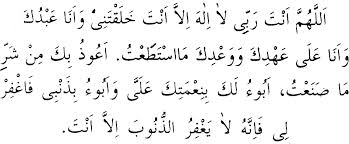 SEYYİDÜL İSTİĞFAR DUASININ ANLAMI 
“Allah’ım! Sen benim Rabbimsin. Senden başka (ibâdete lâyık) hiçbir ilâh yoktur. Ancak sen varsın. Beni sen yarattın. Şüphesiz ben senin kulunum. Gücüm yettiği kadar, Zât-ı Ecelli âlâna verdiğim sözde durmağa çalışıyorum. Ya Rabbi! işlediğim günahların şerrinden sana sığınıyorum.Bana lütuf ve ihsan buyurduğun nimetleri ikrar ve itiraf ediyorum, günâhlarımı da itiraf ediyorum. Yâ Rabbi! Beni mağfiret buyur (günâhlarımı bağışla), zira senden başka günâhları bağışlayacak (mağfiret edecek, af edecek) yoktur.”
ALLAH’A TEVBEYİ İÇTENLİKLE ETMEK GEREKLİDİR: 
ALLAH CC ŞÖYLR BUYURUYOR:
يَا اَيُّهَا الَّذٖينَ اٰمَنُوا تُوبُوا اِلَى اللّٰهِ تَوْبَةً نَصُوحًا عَسٰى رَبُّكُمْ اَنْ يُكَفِّرَ عَنْكُمْ سَيِّپَاتِكُمْ وَيُدْخِلَكُمْ جَنَّاتٍ تَجْرٖى مِنْ تَحْتِهَا الْاَنْهَارُ يَوْمَ لَا يُخْزِى اللّٰهُ النَّبِىَّ وَالَّذٖينَ اٰمَنُوا مَعَهُ نُورُهُمْ يَسْعٰى بَيْنَ اَيْدٖيهِمْ وَبِاَيْمَانِهِمْ يَقُولُونَ رَبَّنَا اَتْمِمْ لَنَا نُورَنَا وَاغْفِرْ لَنَا اِنَّكَ عَلٰى كُلِّ شَیْءٍ قَدٖيرٌ

«Ey iman edenler! Allah'a içtenlikle tövbe edin. Umulur ki, Rabbiniz sizin kötülüklerinizi örter, peygamberi ve onunla birlikte iman edenleri utandırmayacağı günde Allah sizi, içlerinden ırmaklar akan cennetlere sokar. Onların nurları önlerinden ve sağlarından aydınlatır, gider. "Ey Rabbimiz! Nûrumuzu bizim için tamamla, bizi bağışla; çünkü senin her şeye hakkıyla gücün yeter" derler.» (Tahrim suresi 8)
DUAMIZ
YA RAB BÜTÜN GÜNAHLARIMIZA TEVBE ETME GÜCÜ İHSAN EYLE
YA RAB BÜTÜN GÜNAHLARIMIZI BAĞIŞLA
YA RAB EL ĞAFFAR İSMİ ŞERİFİN VAR VE ÇEŞİT ÇEŞİT İŞLENEN GÜNAHLARI BAĞIŞLAYAN VE BİZDE ÇEŞİT ÇEŞİT GÜNAHLARIMIZLA SANA YALVARIYORUZ BİZİM ÇEŞİT ÇEŞİT GÜNAHLARIMIZI BAĞIŞLA
YA RAB BİZ NEFSİMİZE ZULMETTİK VE AŞIRI GİTTİK BİZİ BAĞIŞLAMAZSAN KAYBEDERİZ; SEN MERHAMETLİLERİN EN MERHAMETLİSİSİN BİZLERE MERHAMET EDEREK GÜNAHLARIMIZI BAĞIŞLA ALLAHIM. 
AMİN